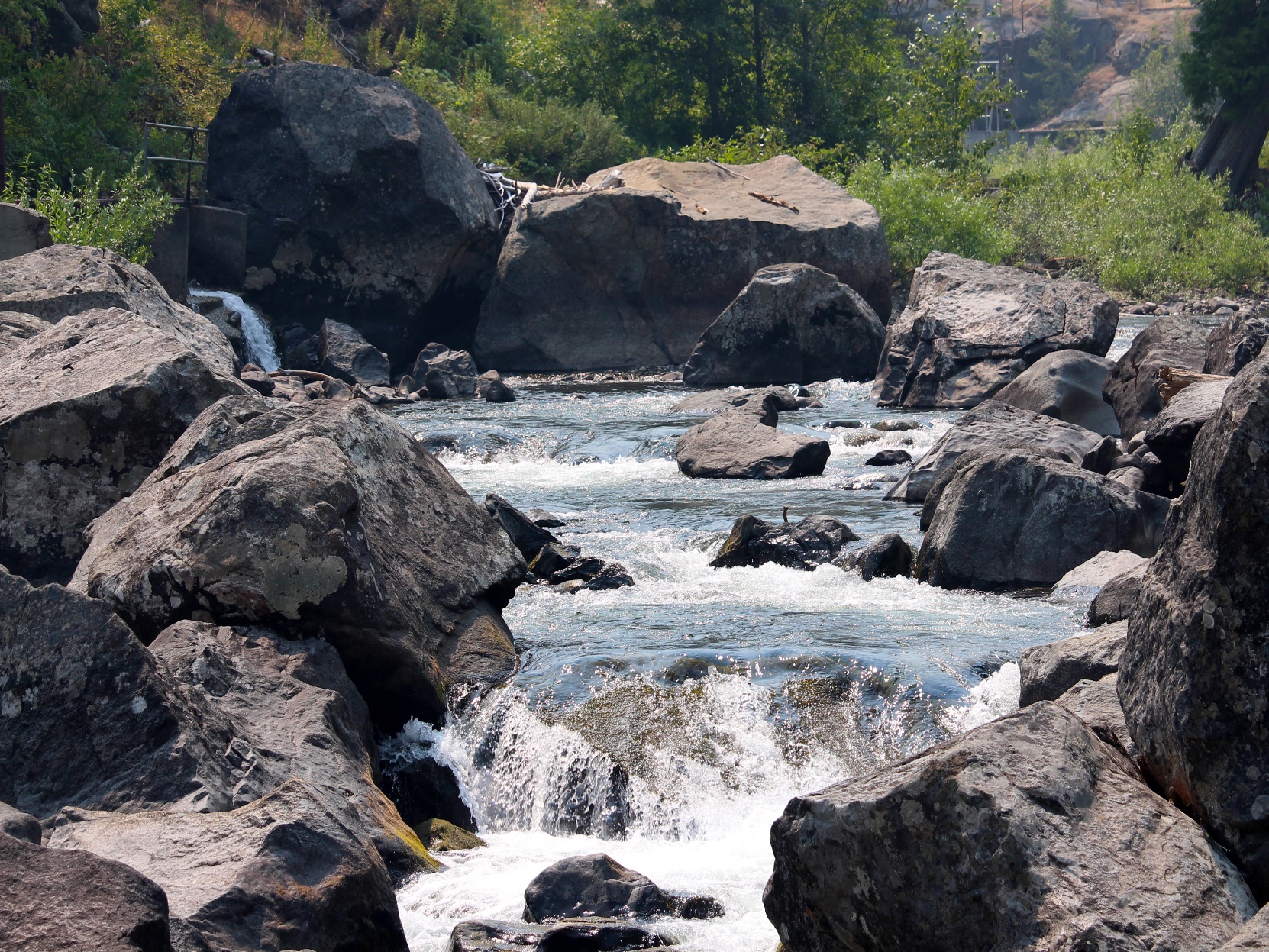 Icicle Creek Integrated Water Resource Management Strategy
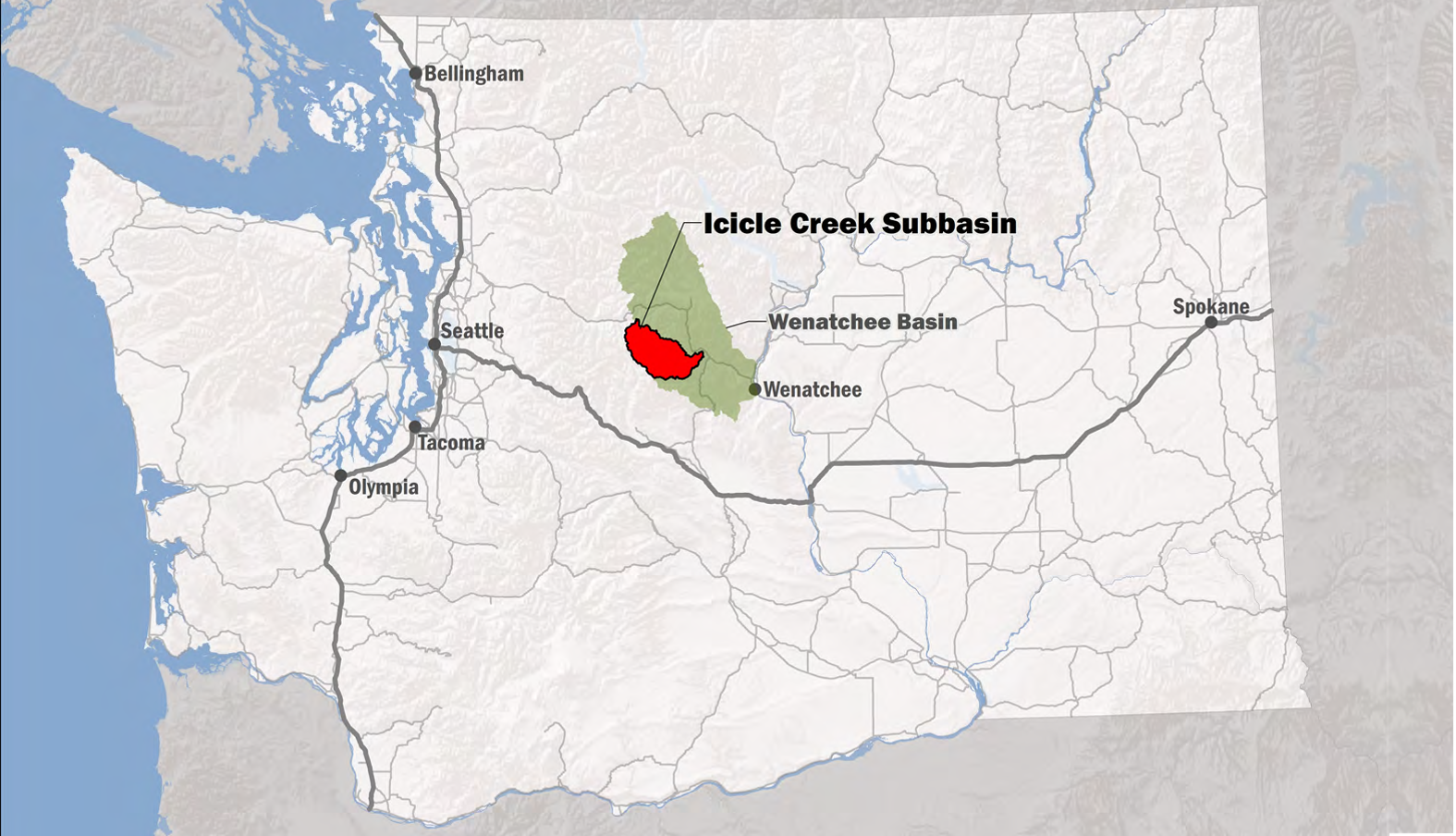 Icicle Creek is a tributary to the Wenatchee River (WRIA 45) located in Chelan County, WA
[Speaker Notes: MD]
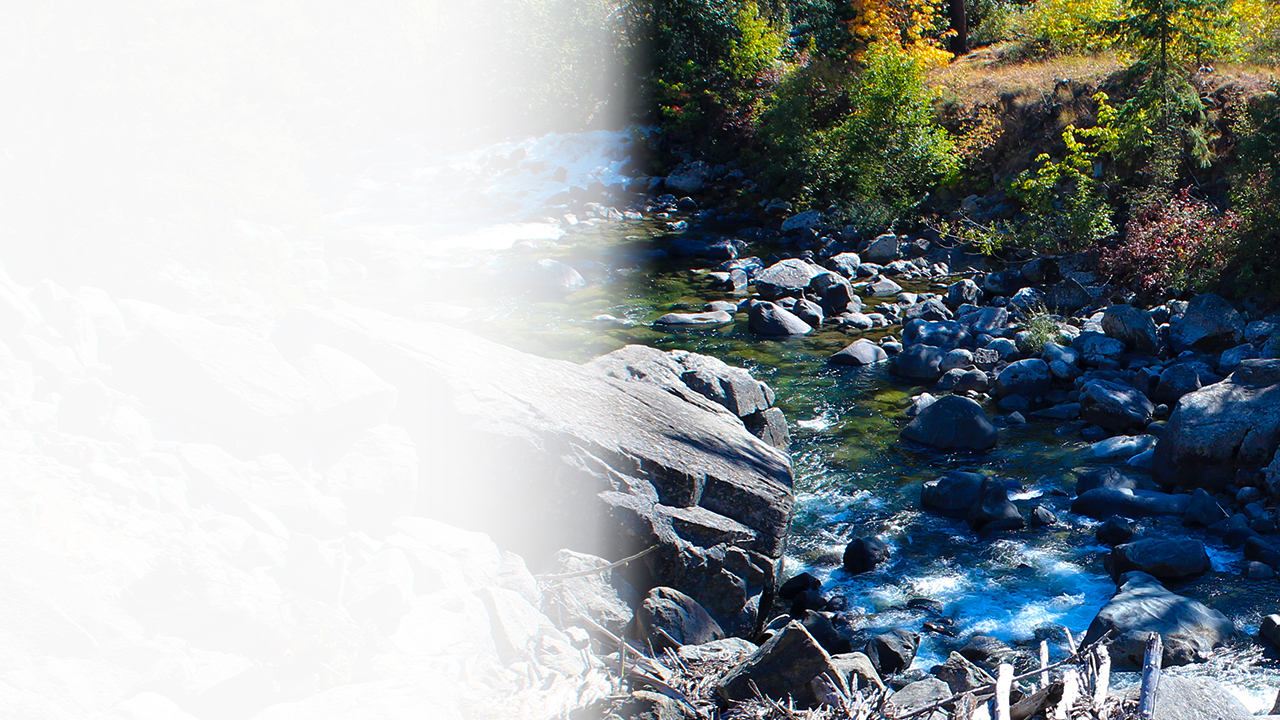 Background
Co-Conveners: Ecology’s Office of Columbia River and Chelan County
Process: Assembled Icicle Workgroup (IWG) Stakeholders
Goals:  Meet instream and out-of-stream objectives in Icicle Creek Basin, provide an alternate pathway for conflict resolution other than litigation
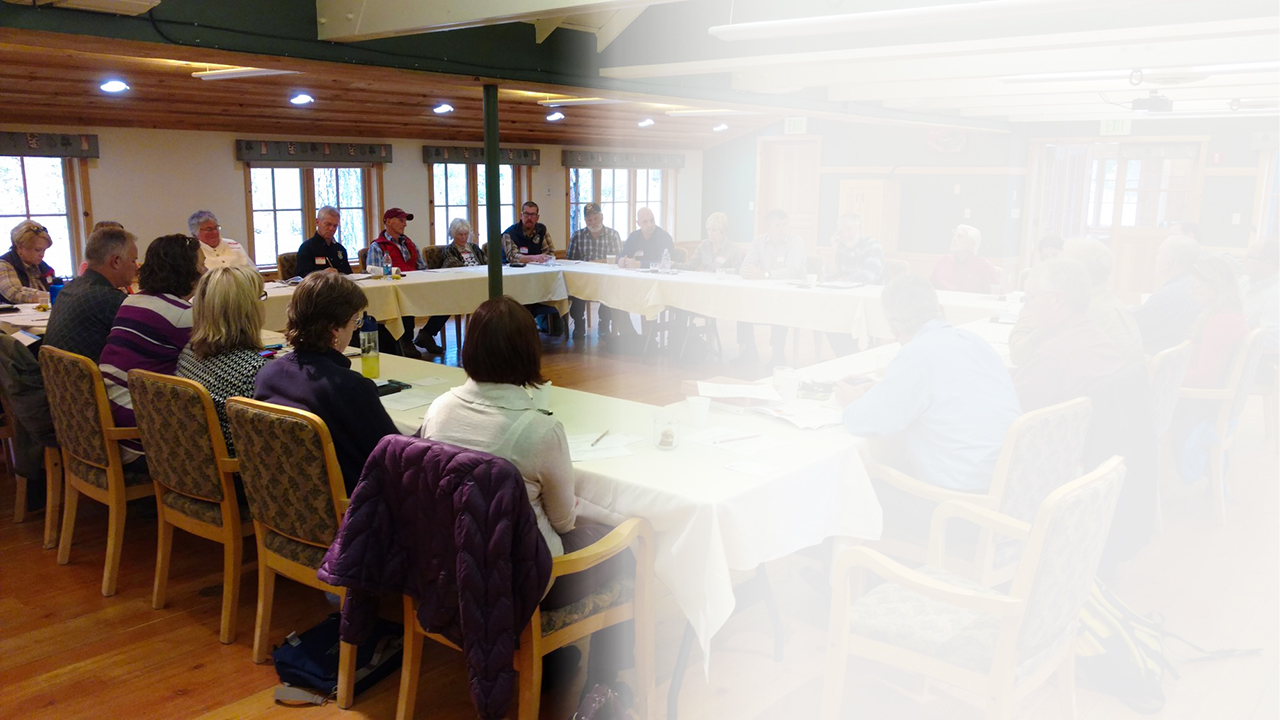 IWG Members
Ecology Office of Columbia River
Chelan Co Board of Commissioners
Yakama Nation
WA State Dept of Fish & Wildlife
Conf Tribes of the Colville Reservation
Icicle & Peshastin Irrigation District
USFWS – Leavenworth Fish Hatchery
City of Leavenworth
NOAA Fisheries
WA Water Trust
US Forest Service
Trout Unlimited
Agricultural Representatives
City of Cashmere
US Bureau of Reclamation
Cascadia Conservation District
Cascade Orchard Irrigation Co
Icicle Creek Watershed Council
Timeline of Icicle Strategy
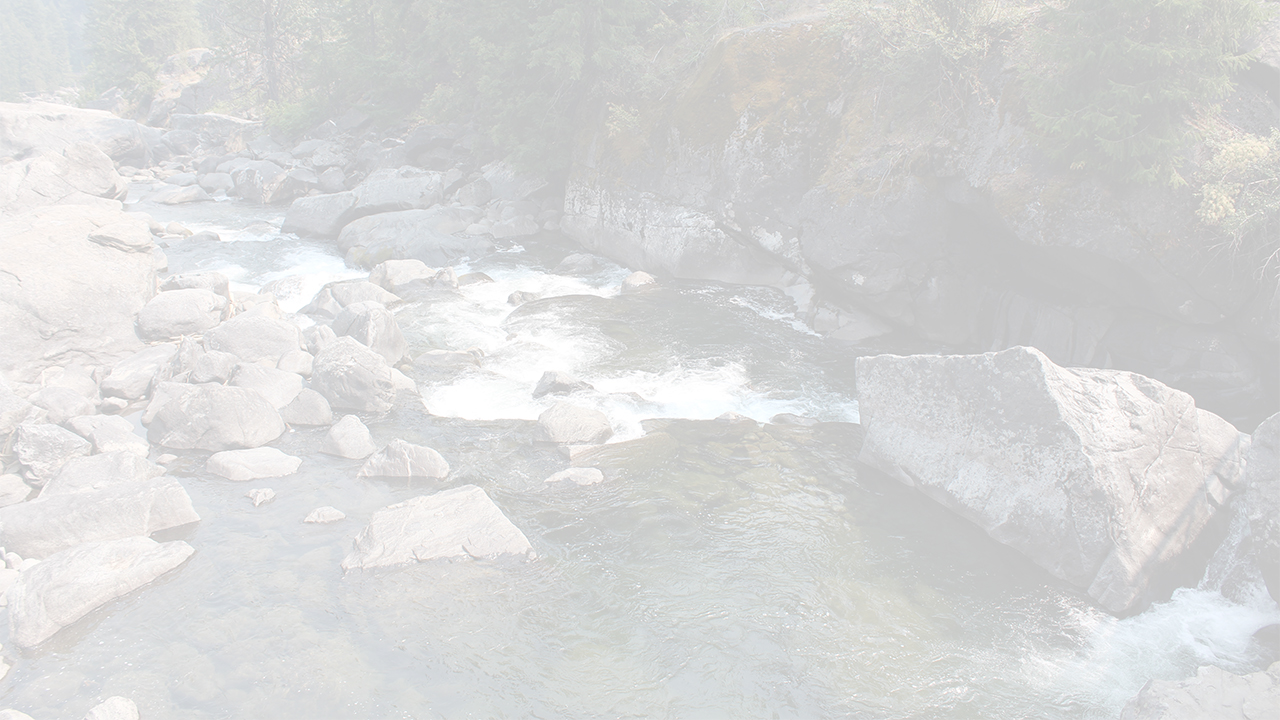 Litigation amongst numerous Icicle stakeholders
Icicle WorkgroupGuiding Principles
AlternativesProgrammatic EIS
Adaptive Management
Monitoring
Decision-Support ToolLong-Term Icicle Strategy Goals
Project SEPANEPAFeasibilityDesign
Funding
Implementation
Pre-2012
2019 - 2029
2012 - 2019
2029 +
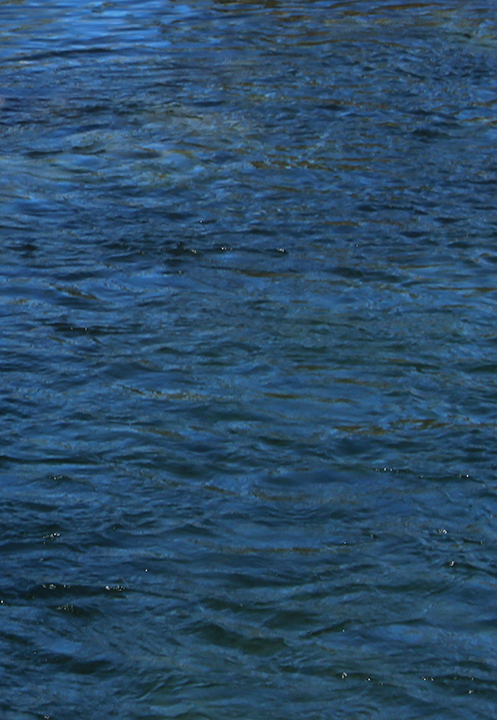 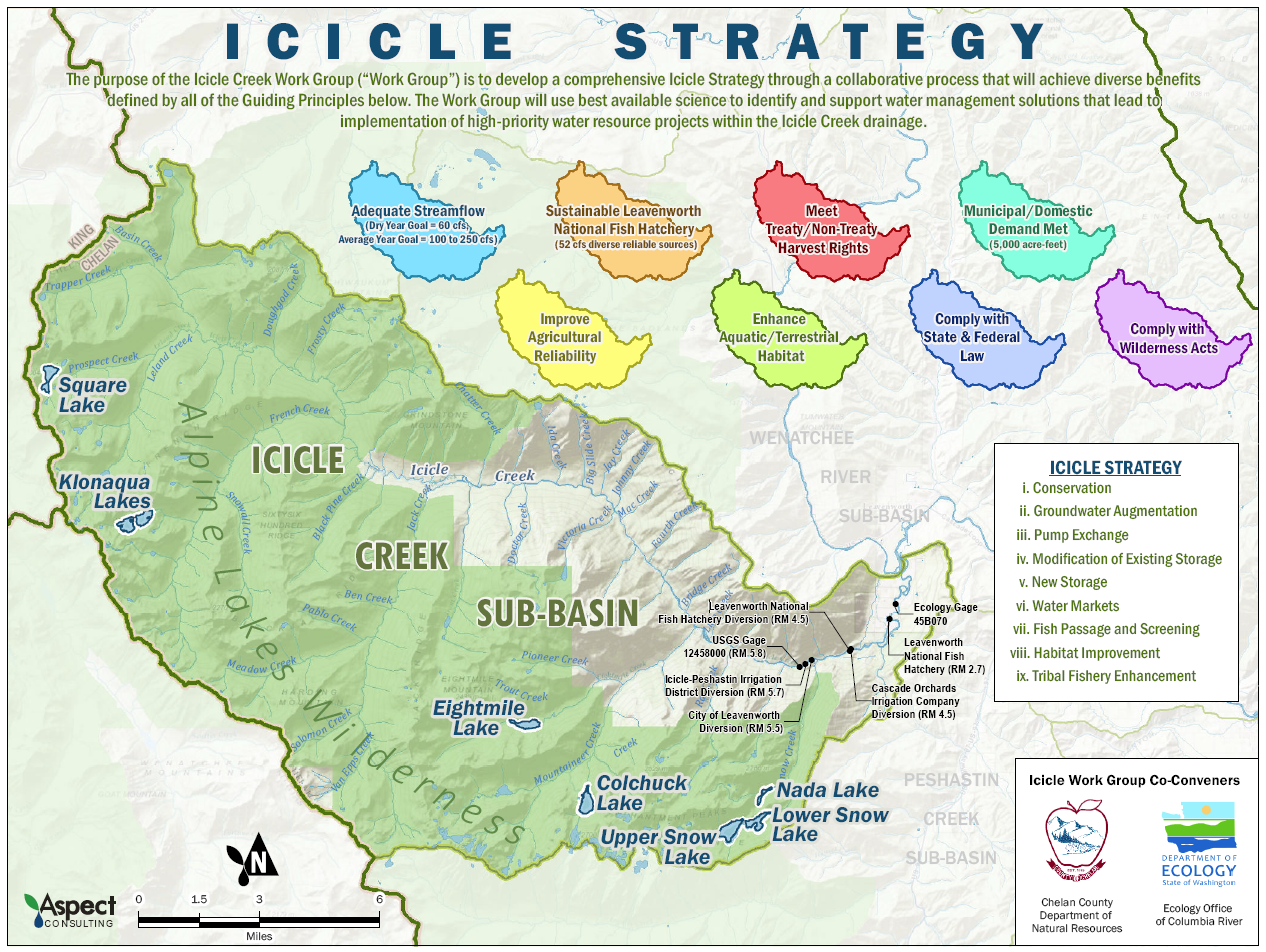 IcicleStrategyOverview
Guiding 
Principles for 
the Icicle 
Strategy
Guiding Principles
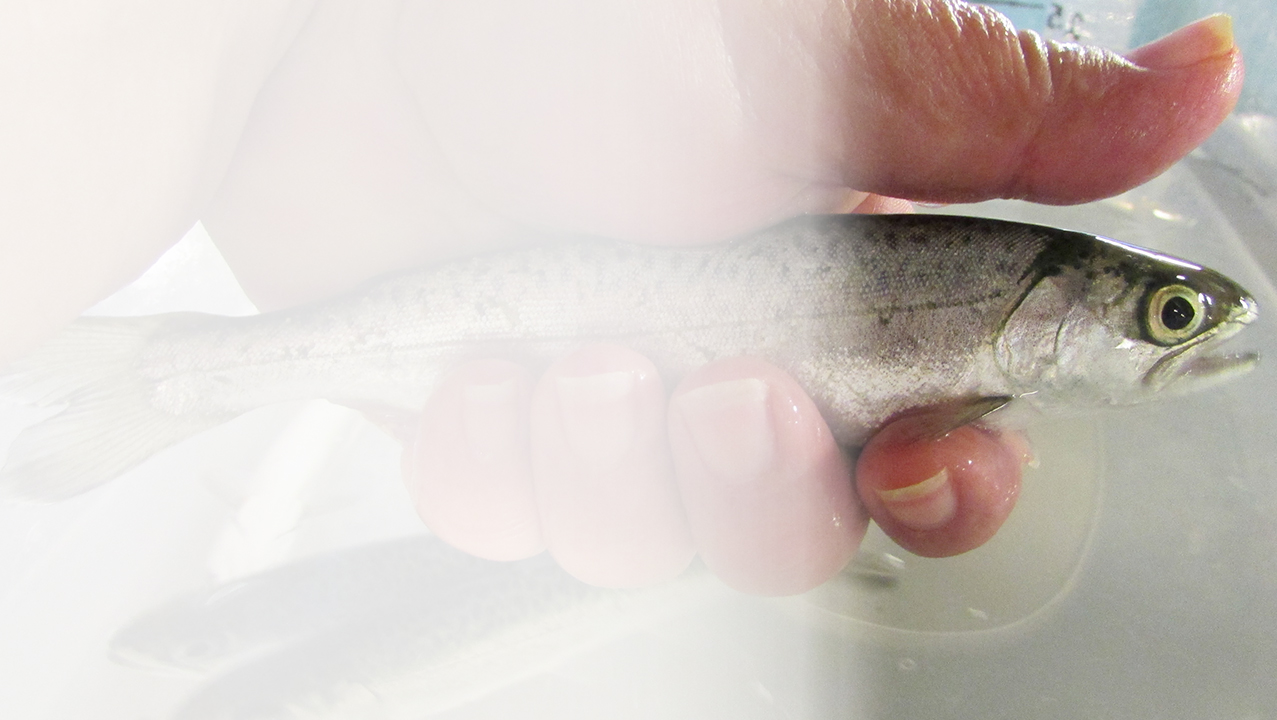 Improve Streamflow
Dry Year Goal = 60 cfs (current conditions <20 cfs)
Average Year Goal = 100 to 250 cfs (current is 60 cfs)

Improve Sustainability of the Leavenworth National Fish Hatchery
Meet fish production requirements
Fulfill federally protected Tribal fishing rights
Protect and conserve water rights
Maximize fish health
Minimize fish barriers
Photo credit: Marcia Porter
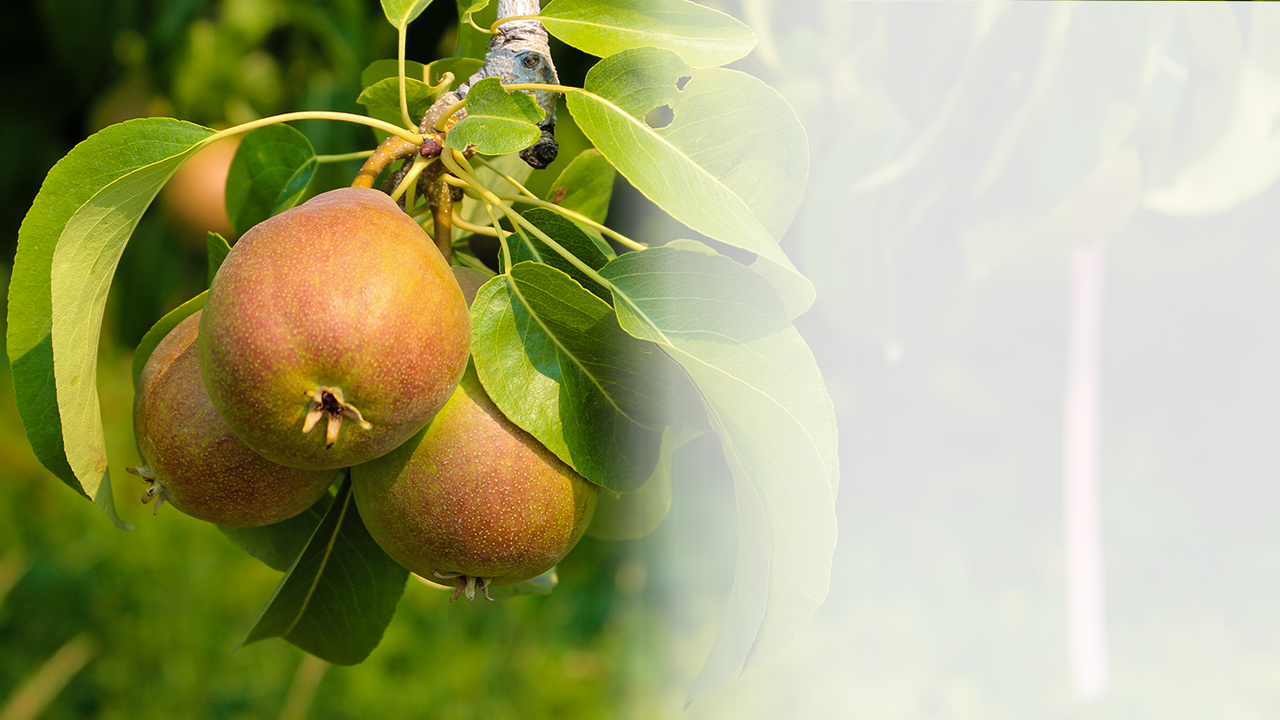 Guiding Principles
Protect Tribal Treaty and Federally-Protected fishing/ harvest rights

Meet Domestic Water Demand 
Increase year-round supply by 3-6 cfs (peak) (thru 2050)

Improve Agricultural Reliability
Improve management of existing lake storage
Current interruptible water use (2-4 cfs) made firm
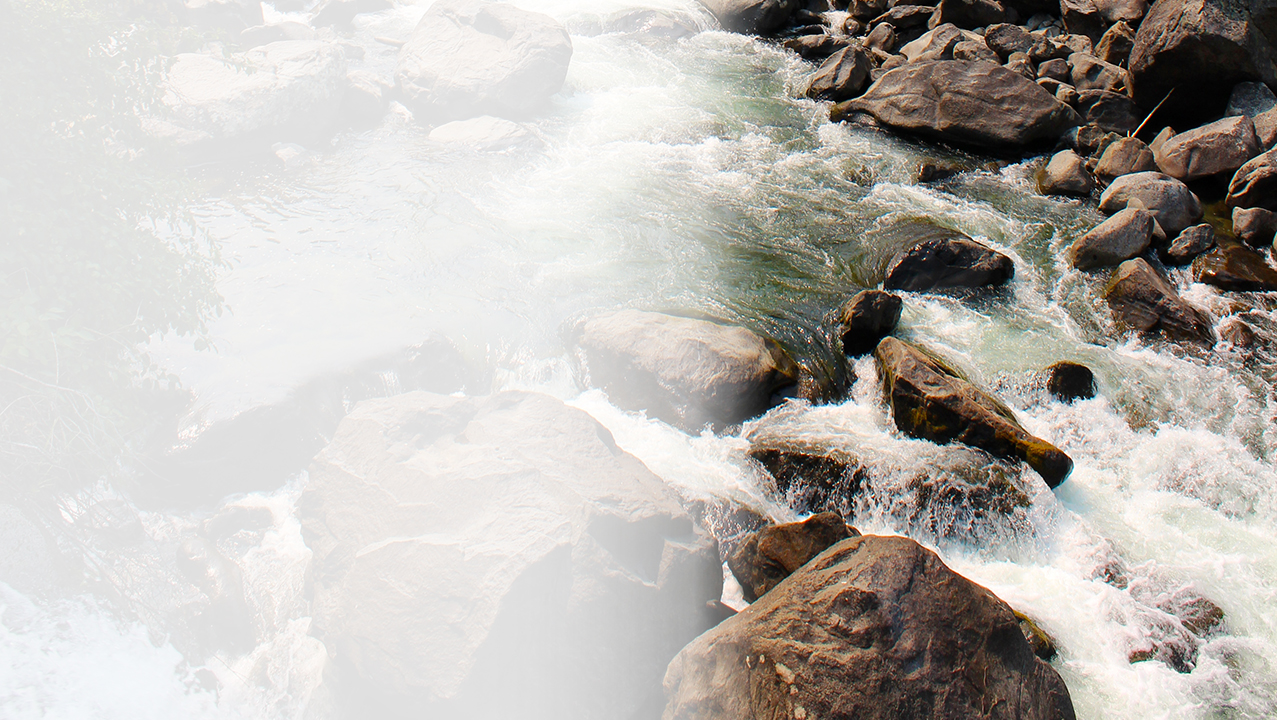 Guiding Principles
Improve and Protect Icicle Creek Habitat
Stream habitat enhancement and protection
Improve fish passage
Fish screen upgrades

Protect Non-Treaty Harvest

Comply with State and Federal Laws and Wilderness Acts
What Does Flow In Icicle Creek Look Like?
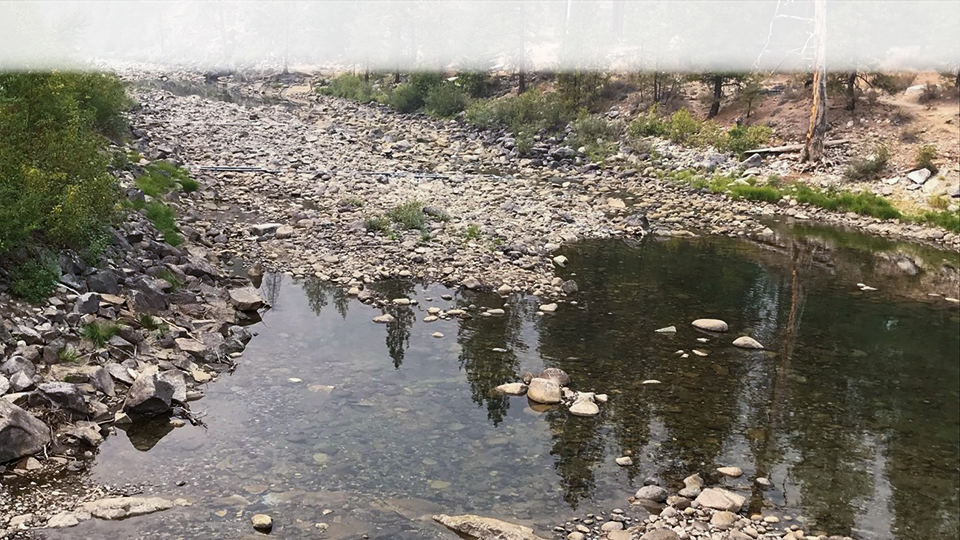 September 13, 2020
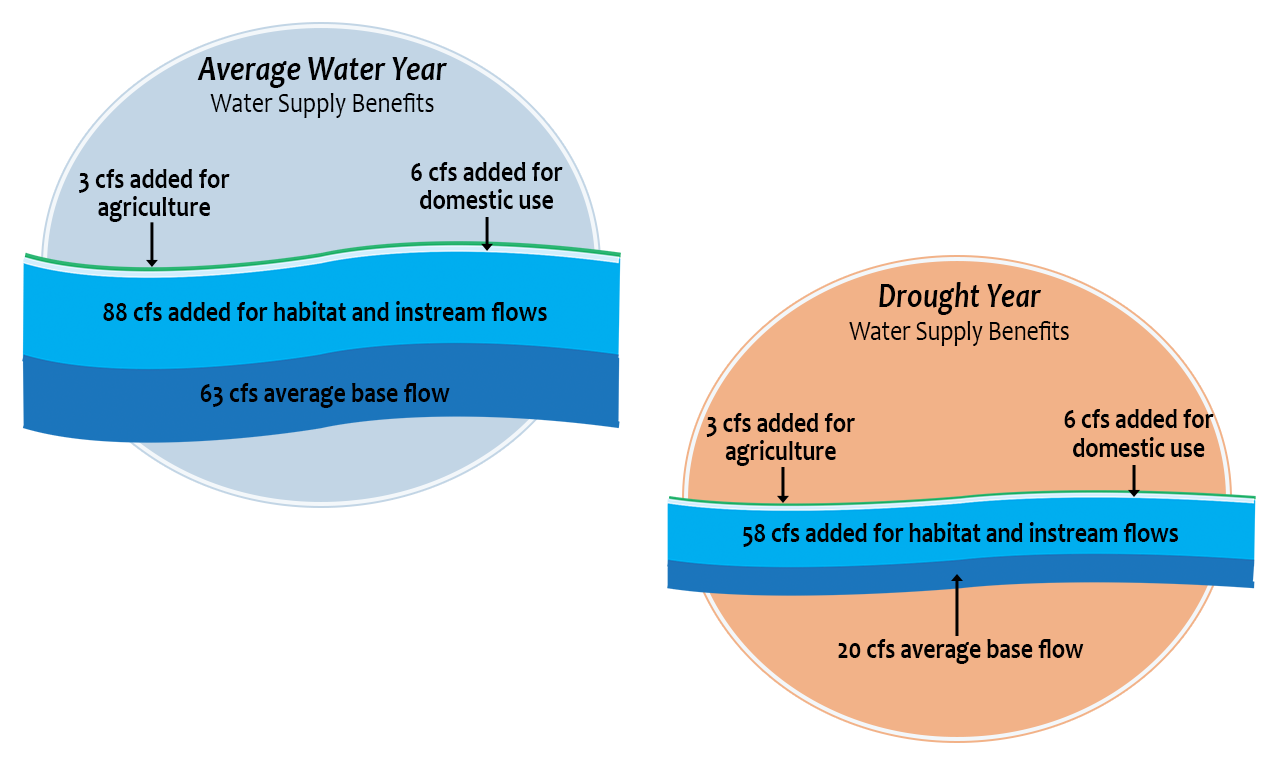 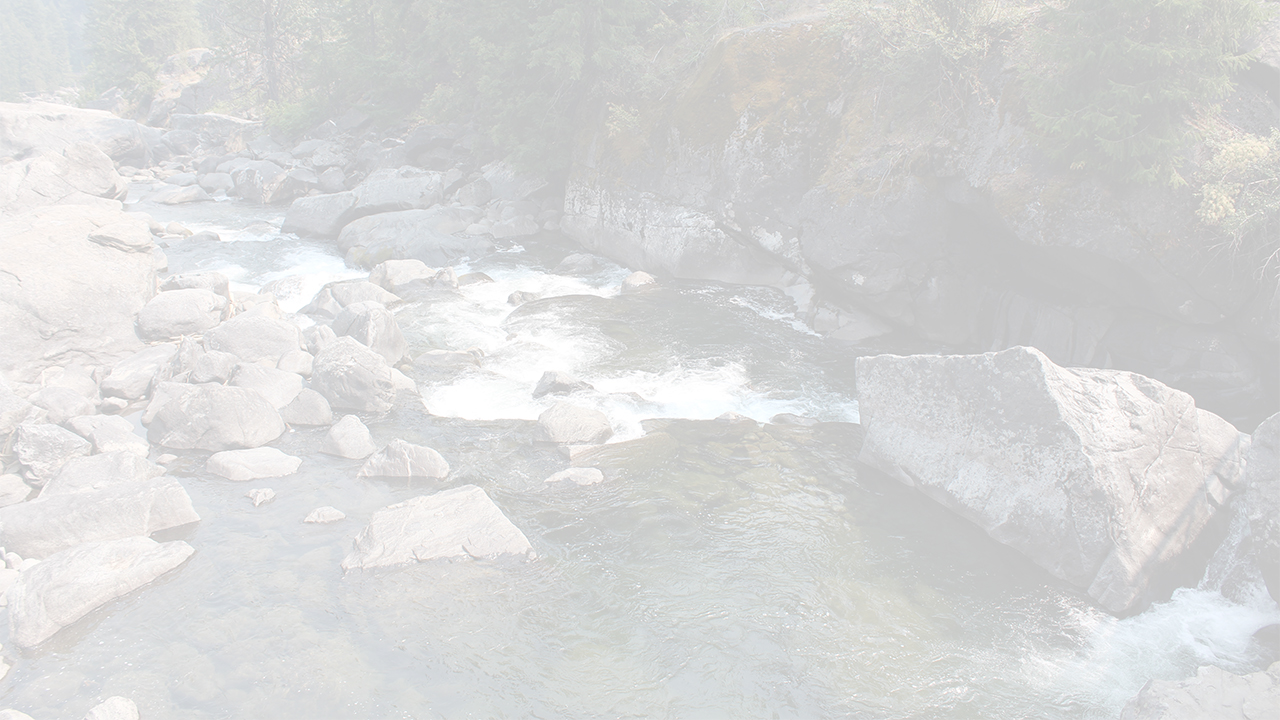 Water Supply Benefits
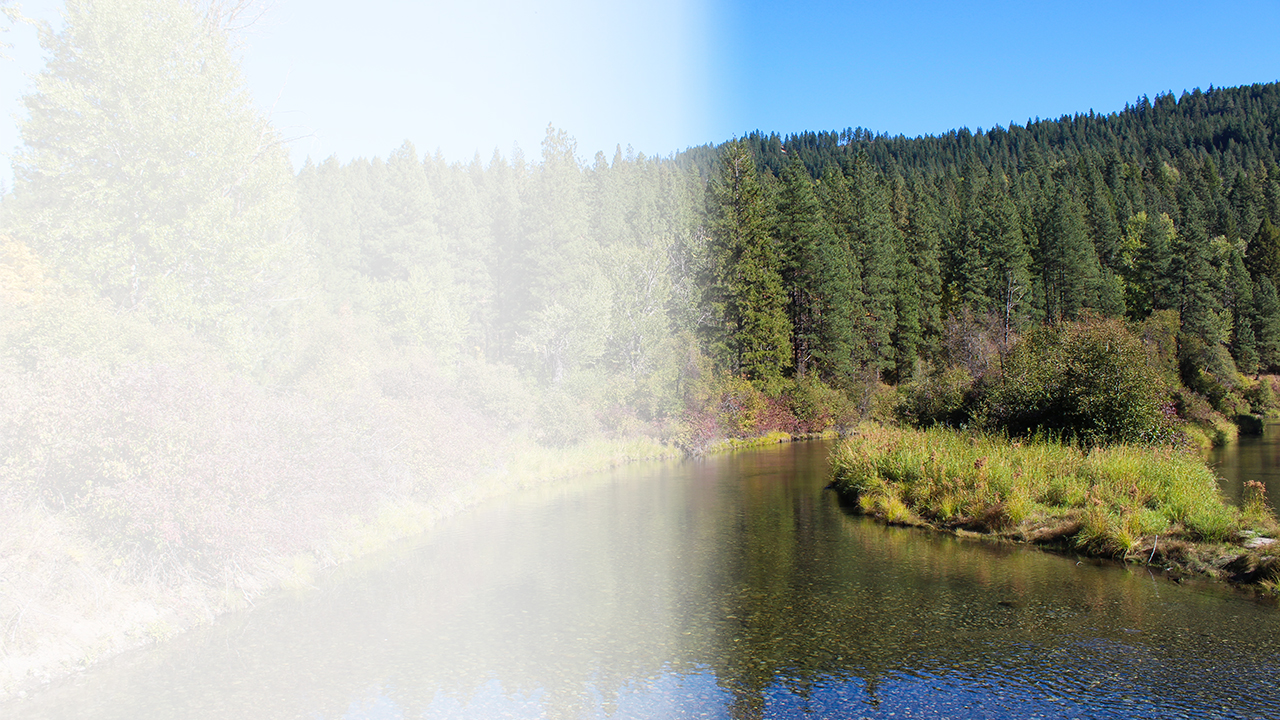 Projects – collectively meetall guiding principles
Water Conservation and Efficiencies
Fish Passage and Fish Screens
Irrigation Pump Exchanges
Modification of Existing Storage
Stream Habitat Enhancement
Tribal Fishery Adaptive Management Plan
Groundwater Augmentation
Legal and Administrative Tools
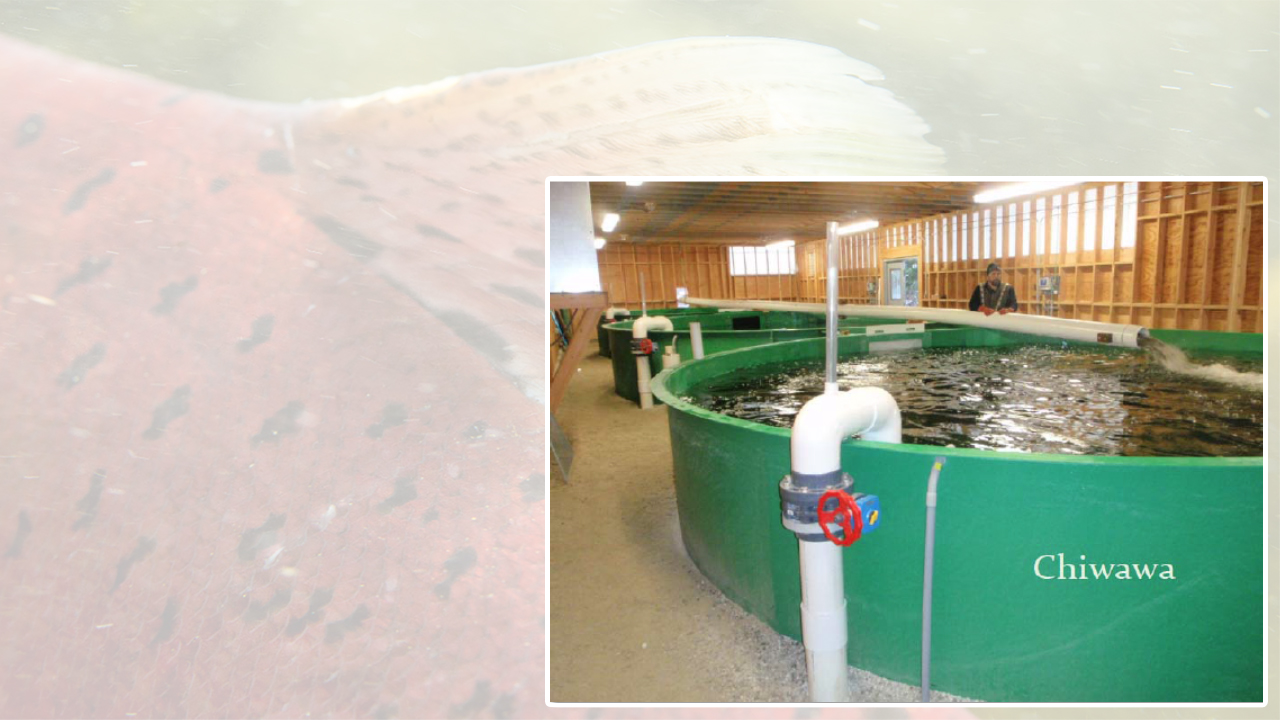 Water Conservation and Efficiencies
Leavenworth National Fish Hatchery Water Reuse
Pilot Circular Tanks: Construction of 4 pilot tanks is underway, will be completed in summer 2021.
3 years of monitoring will inform plans and potential next steps for full buildout
Goal: Up to 20 cfs anticipated
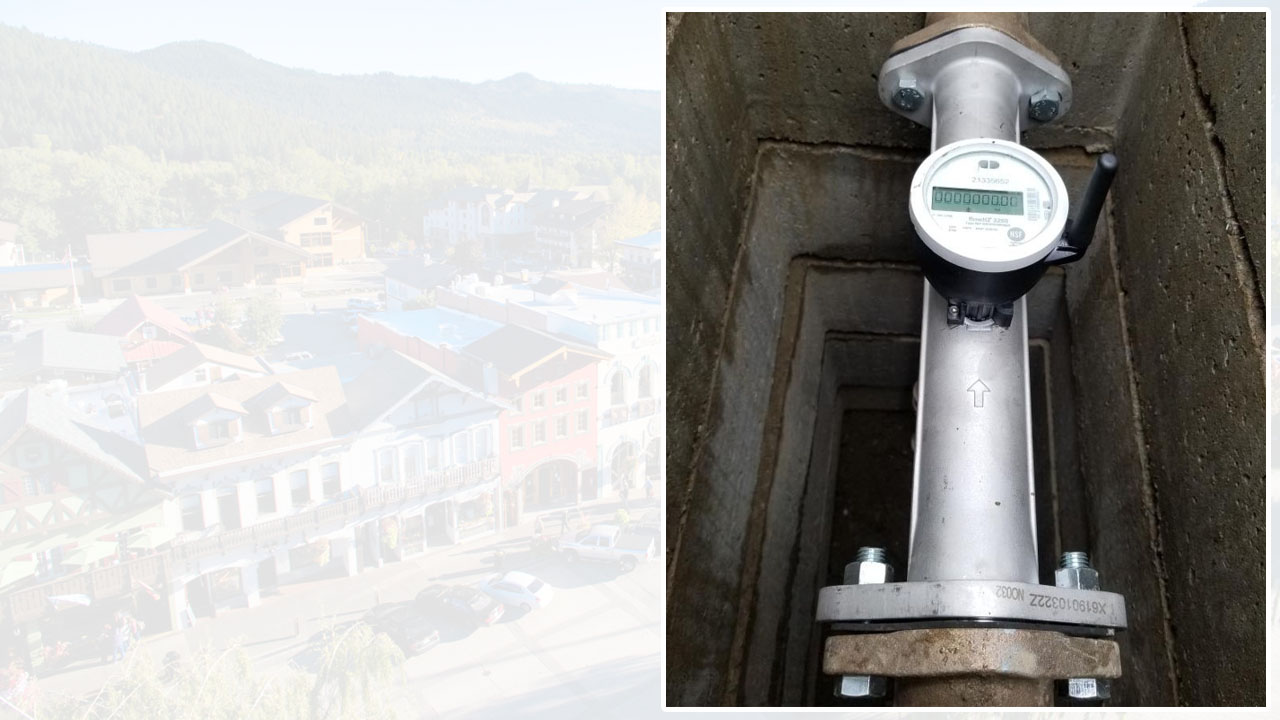 Water Conservation and Efficiencies
Municipal and Domestic

Status: City of Leavenworth Advanced Metering Infrastructure (AMI)  Implementation Fall 2020-Spring 2021

Upcoming
Leak detection and pipe replacement
City and Rural Voluntary Lawn Reduction and water use efficiencies
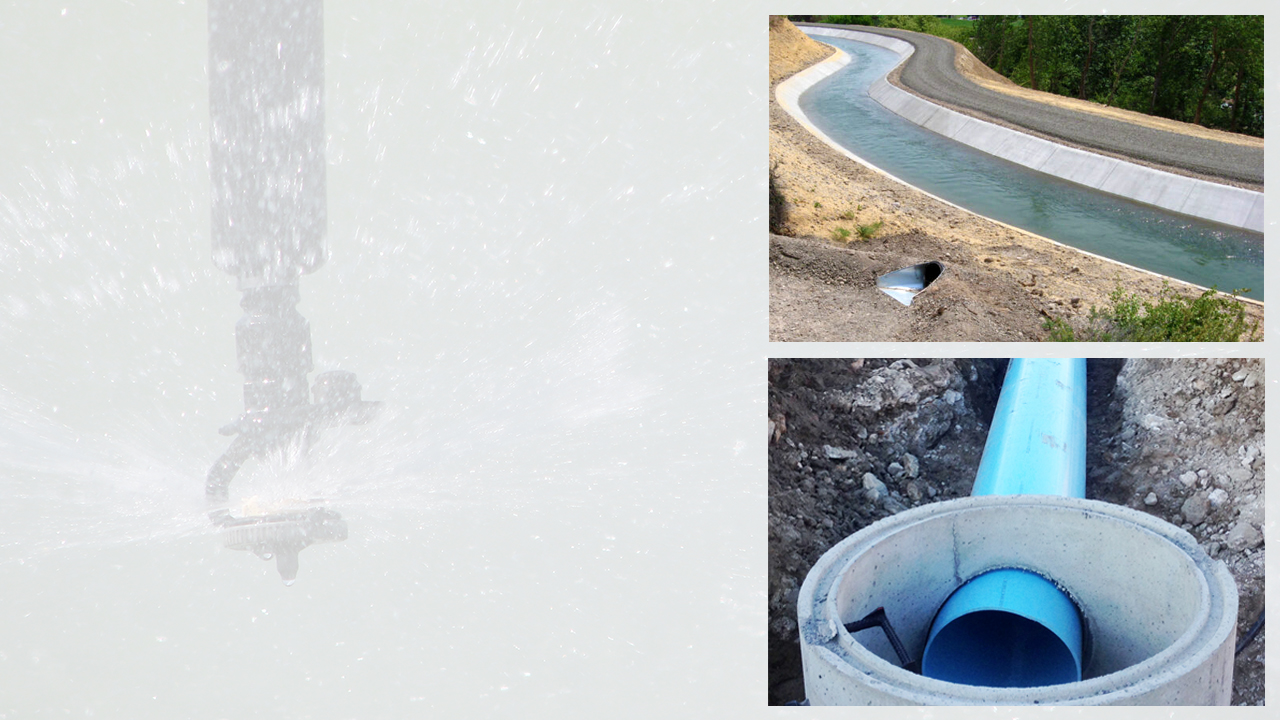 Water Conservation and Efficiencies
Icicle Peshastin Irrigation District
15 miles of pipe installation plus lining projects completed
Wooden Flume replacements completed
Additional piping and lining being planned and implemented annually
Status: estimated 7 cfs savings to date
Goal: 10 cfs water savings
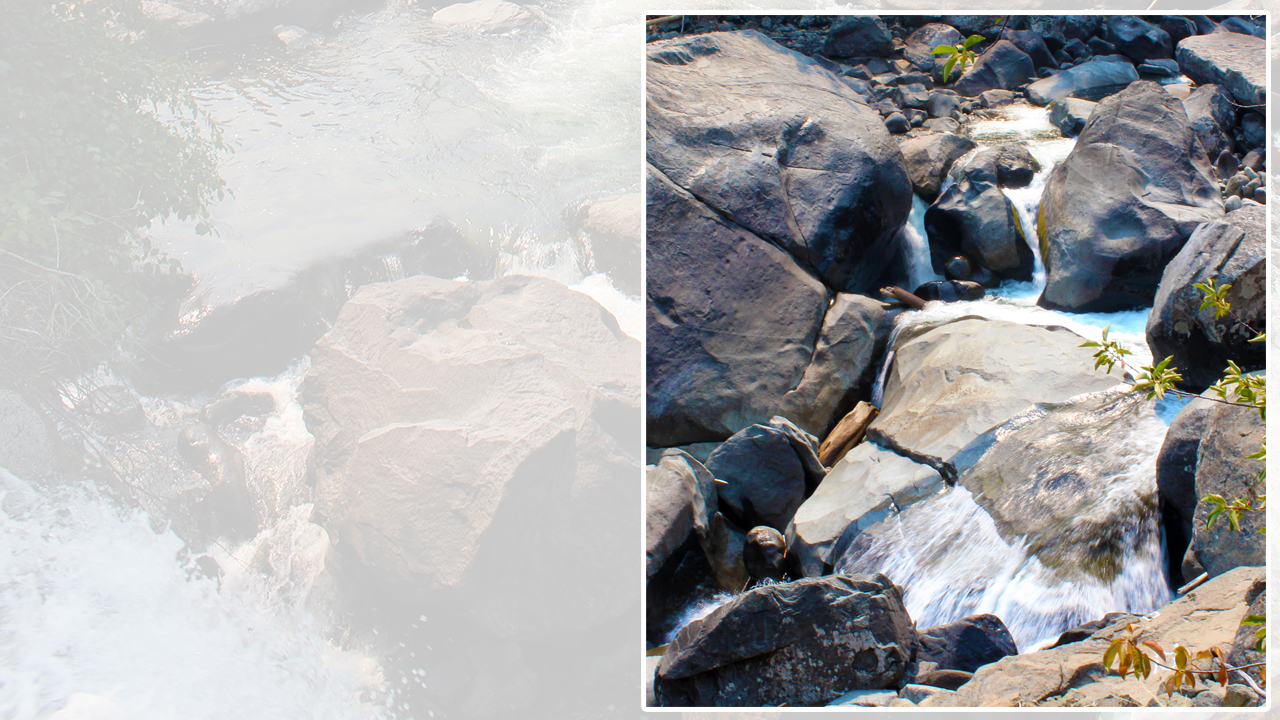 Fish Passage and Fish Screens
Boulder Field Project

Status: Completed Fall 2020

Step pools constructed in channel to improve fish passage through large boulder field
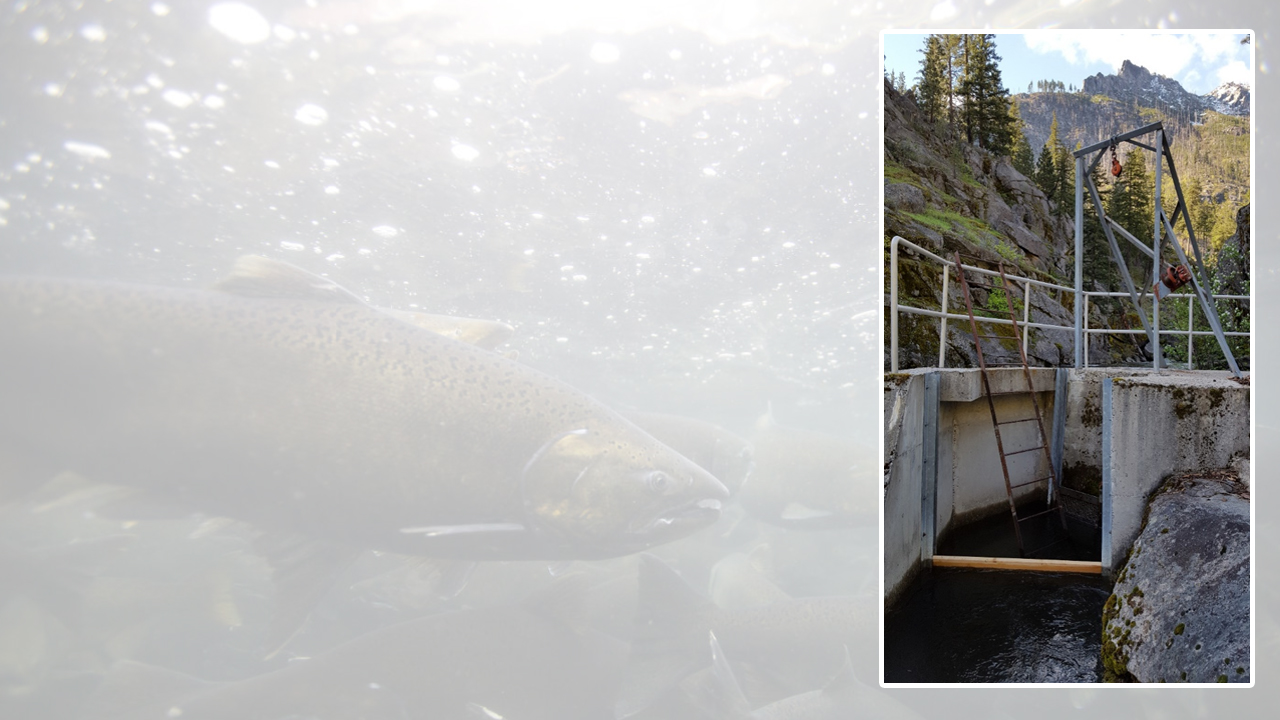 Fish Passage and Fish Screens
City of Leavenworth Fish Screen Replacement
Construction will be completed in Spring 2021

Icicle Peshastin Irrigation District  Fish Screen Replacement
Access bridge replaced in March 2021 to enable screen construction
Screen construction planned for Fall 2021
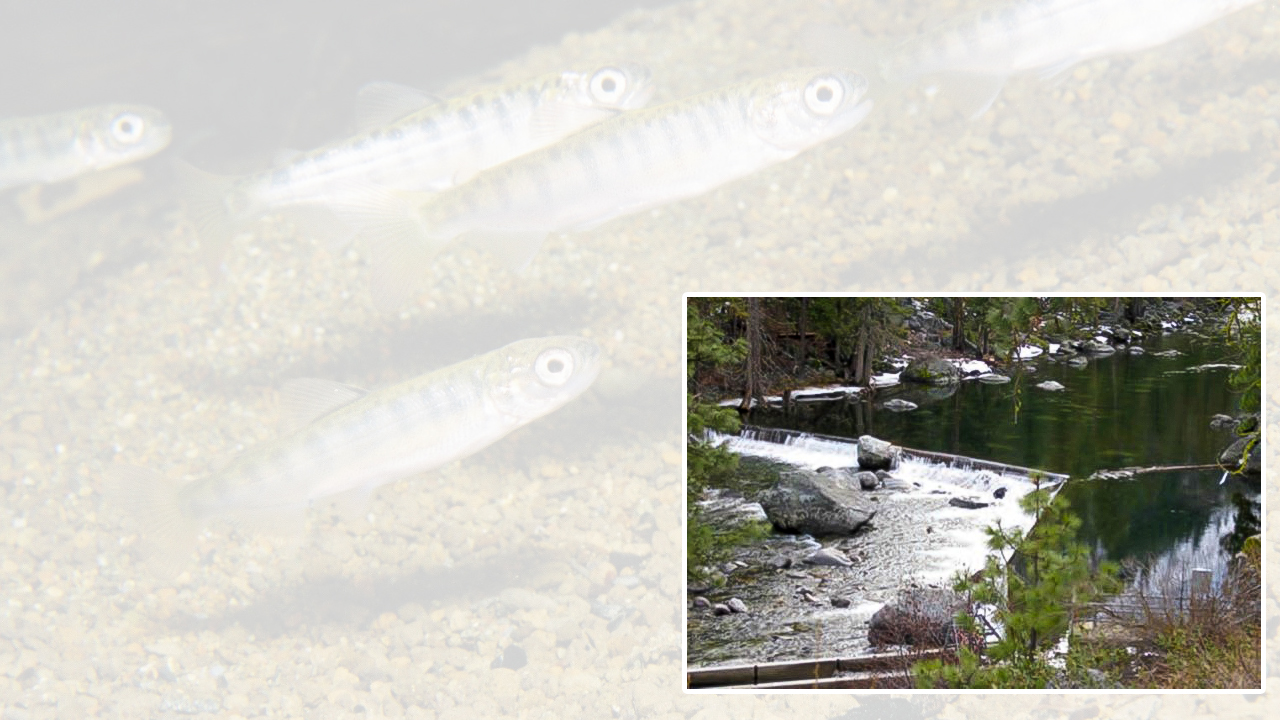 Fish Passage and Fish Screens
LNFH Surface Water Intake, Fish Screen and Passage Project
Phase 1 begins spring 2022: new intake headworks and fish screen plus roughened channel                                               and fishway.
Phase 2 begins spring 2023:                                                          replace and line conveyance                                                          pipeline

Both Phases will be complete by                                                   2025 or sooner
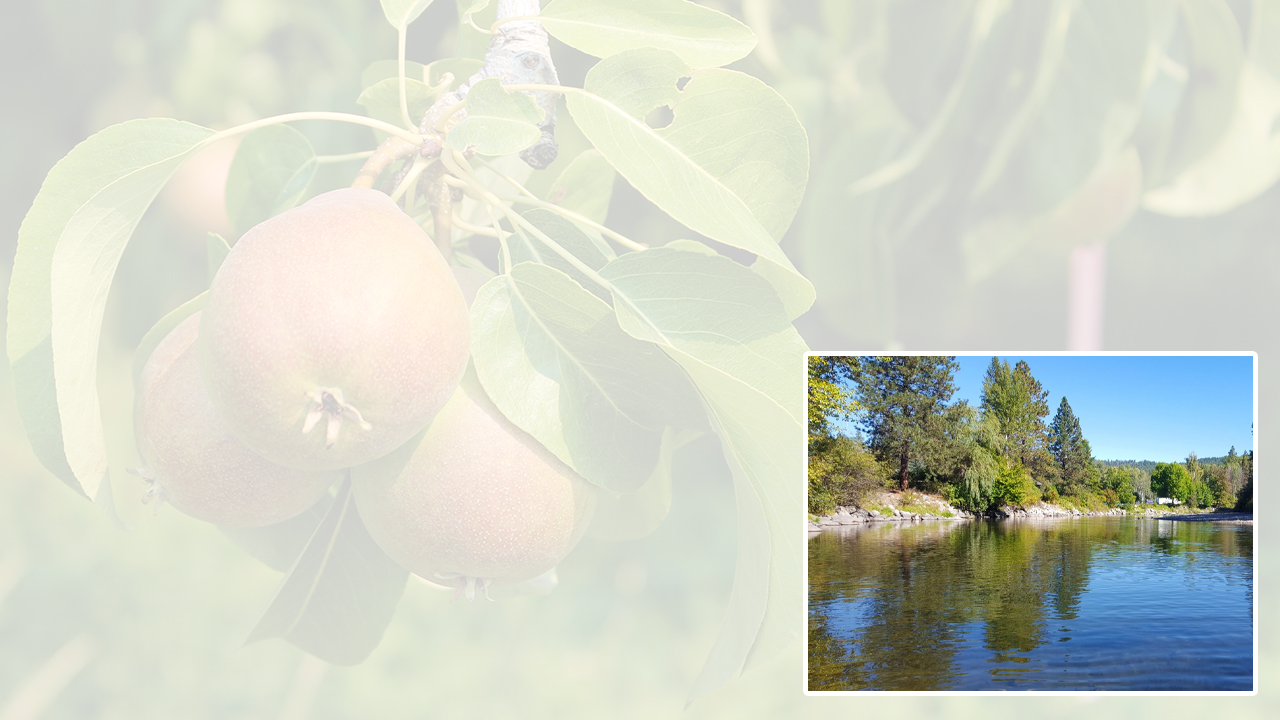 Pump Exchanges – Cascade Orchard Irrigation Co.
Cascade Orchard Irrigation Company (COIC) Irrigation Efficiency and Instream Flow Enhancement
Construction planned for 2021-2022
Move diversion from RM 4.5 to RM 1.9 with new pump station and fish screen.
Convert open ditch to closed pipe.
Instream Flow: 11.9 cfs for 2.6 miles; 3.5 cfs below new diversion during September low-flow period
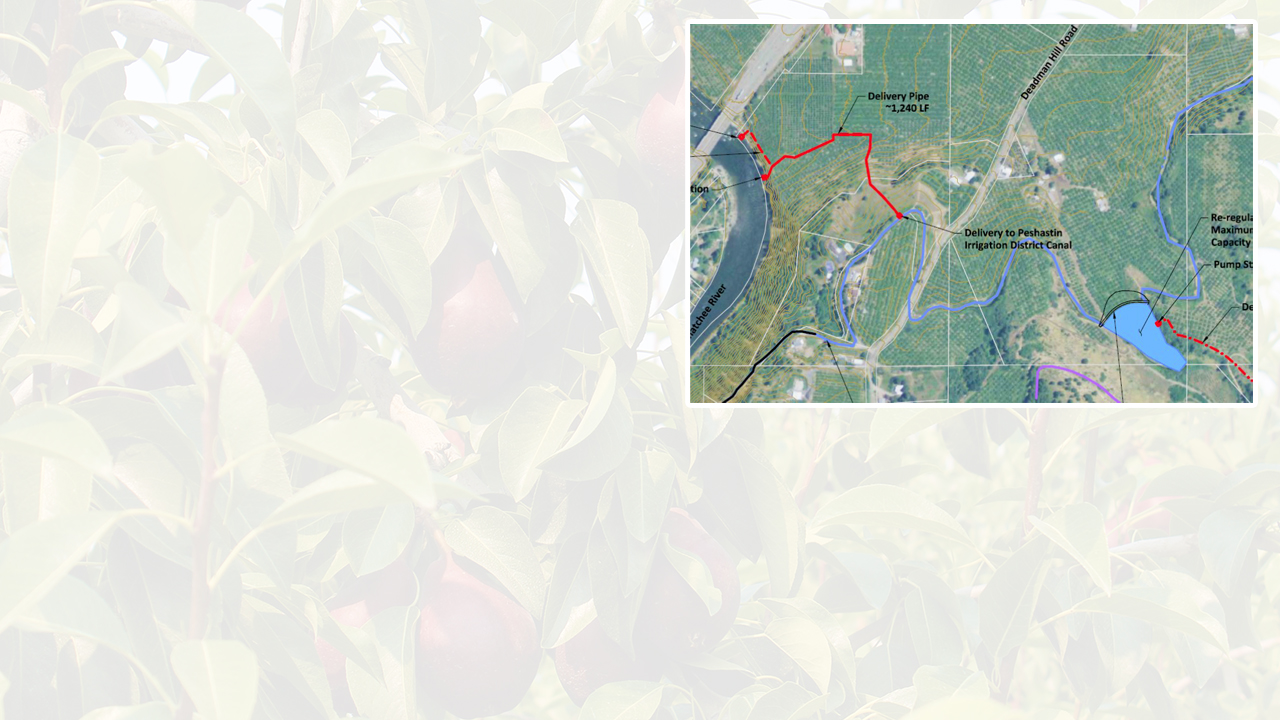 Pump Exchanges -- IPID
Icicle Peshastin Irrigation District 
Pump Exchange Project
Status: Alternatives Analysis and                                          Conceptual Deign (2021)
Construction of two full season                                                     pump stations on the Wenatchee                                                       River
Eliminate Peshastin Creek Diversion
Decrease Icicle Creek diversion up to 20-25 cfs at times. 
Evaluating options to offset long-term pumping power costs (i.e. power generation)
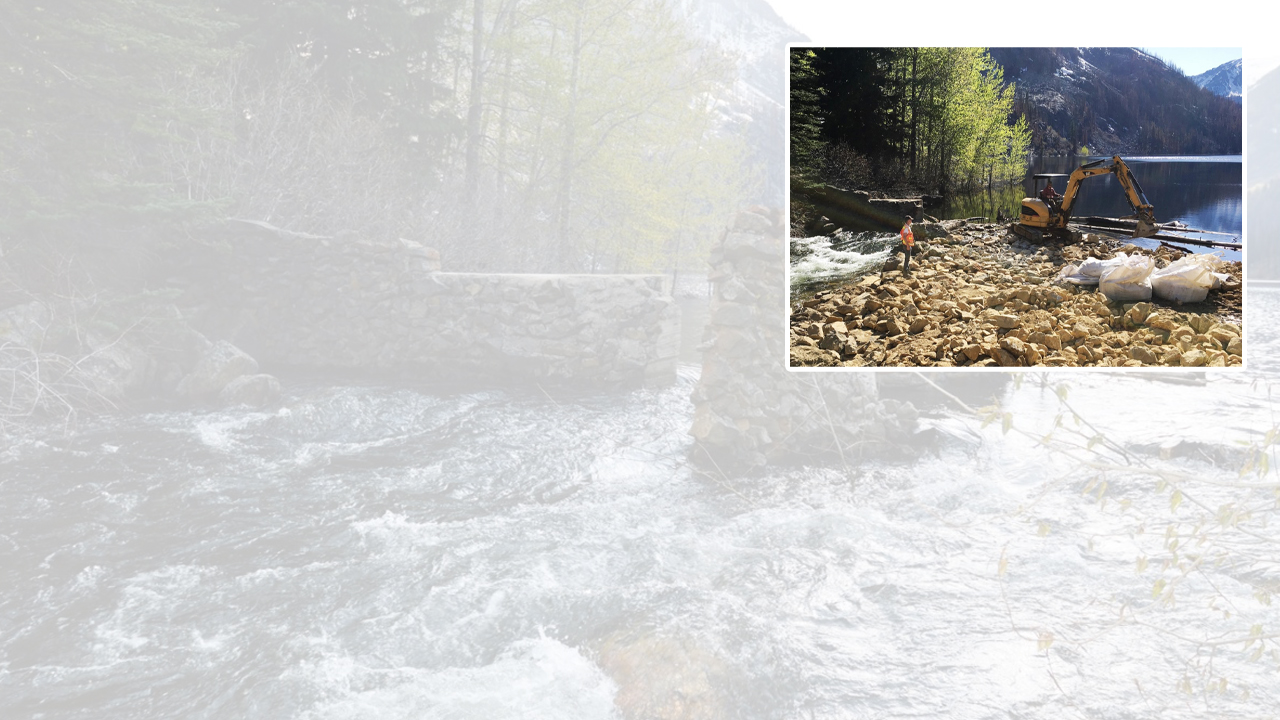 Modification of Existing Storage
Eightmile Lake Dam Rebuild and Restoration	
IPID and Ecology Dam Safety Office developed options to meet safety standards
Office of Columbia River is preparing an EIS under SEPA to examine alternatives
Alpine Lakes Automation and Optimization
Automate Lake releases based on need and conditions
30+ cfs instream flow benefit
Status: 30% design
Collecting data on streamflow and temperature
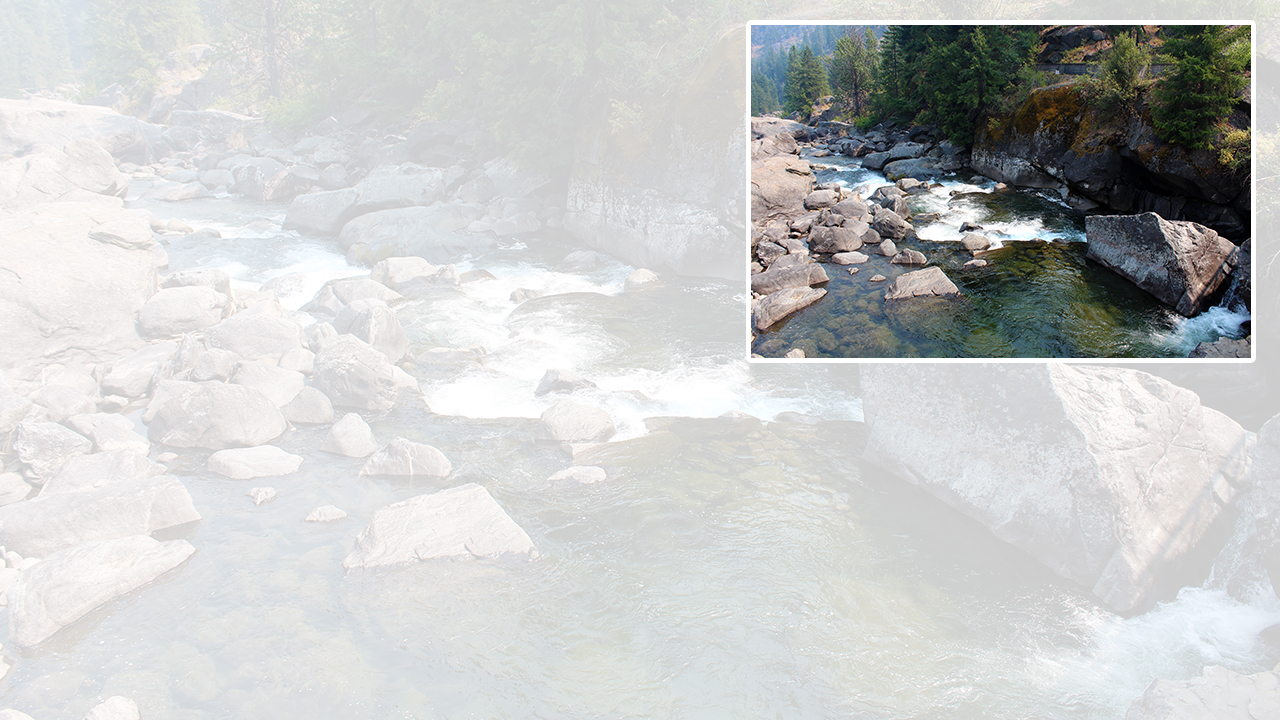 Stream Habitat Enhancements
Several Riparian Improvement and                                        Sediment Reduction Projects being                                        designed.
Construction planned at river mile                                                   1.0 in 2022
Upcoming Projects may include riparian planting, side channel restoration, engineered log jams
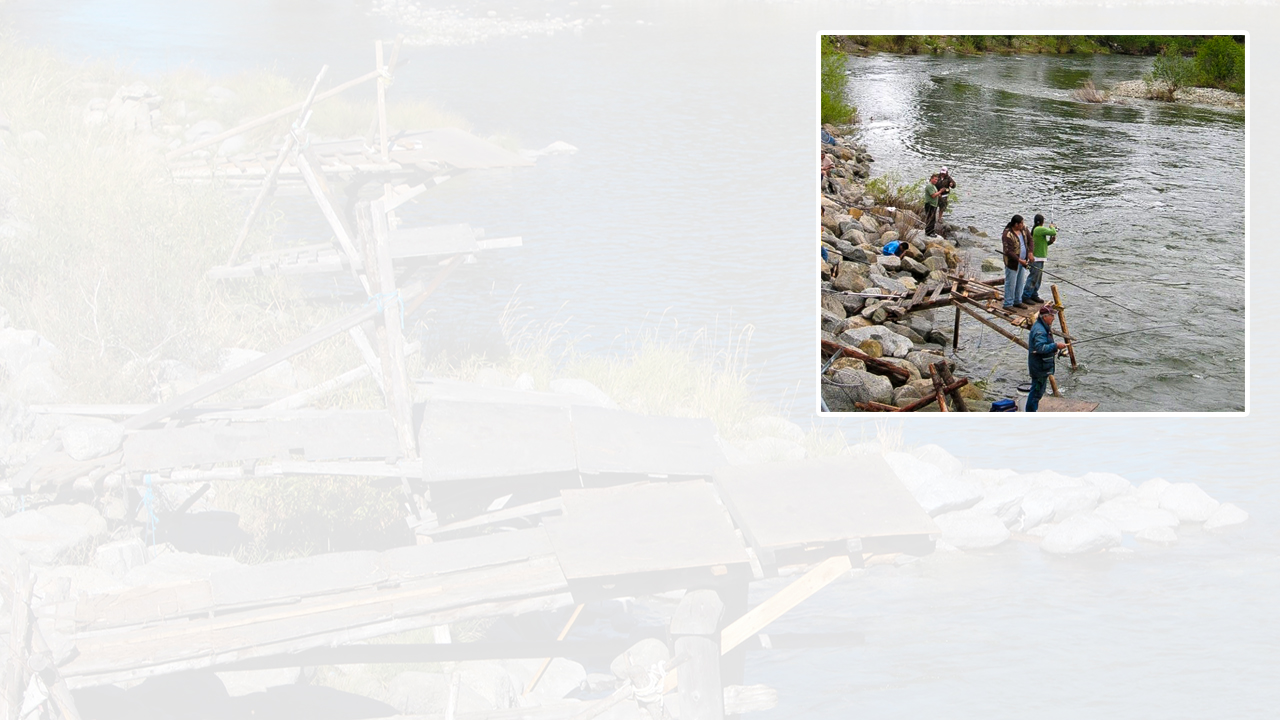 Tribal Fishery Adaptive Management
Projects being identified by Tribal                                       fishers and coordinated with                                          Leavenworth National Fish Hatchery
Assessing flow and channel                                            morphology
Tribal fishery effectiveness monitoring
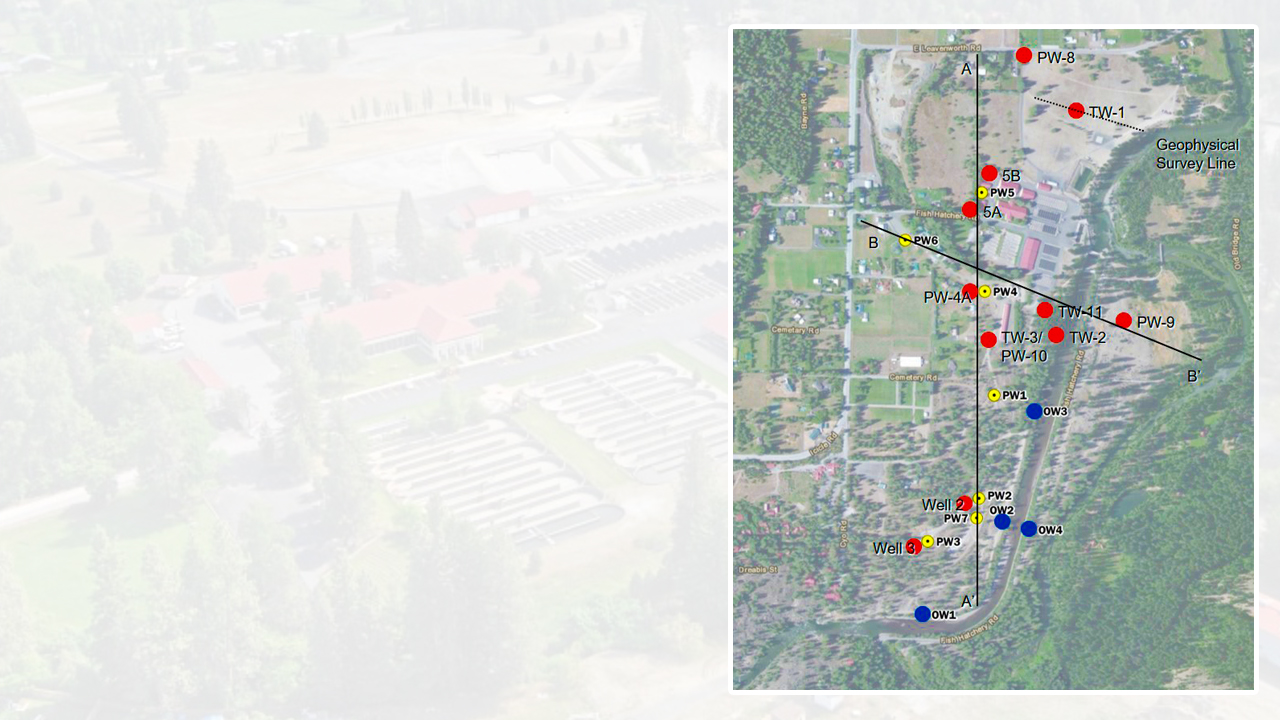 Groundwater Augmentation
Restore groundwater supplies at Leavenworth Hatchery
7+ cfs
Production level shallow groundwater collectors planned
Colder water coordinated with water reuse project
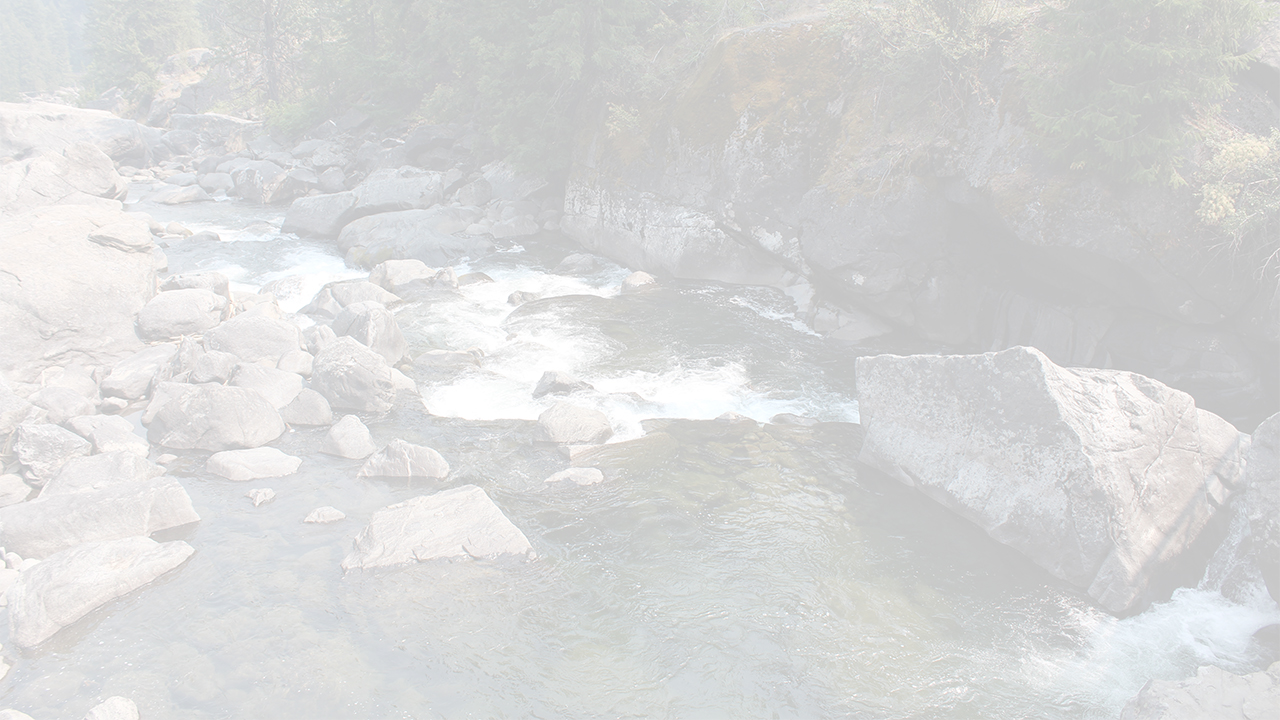 Legal and Administrative Tools
Water Markets
Create a voluntary Icicle Creek Water Market
Improve agricultural reliability for market participants
Instream Flow Rule Amendment
Amend Icicle portion of Wenatchee Instream Flow Rule to increase reserve
Provides water for domestic use
Rule requires instream flow improvement
Questions?
Video template
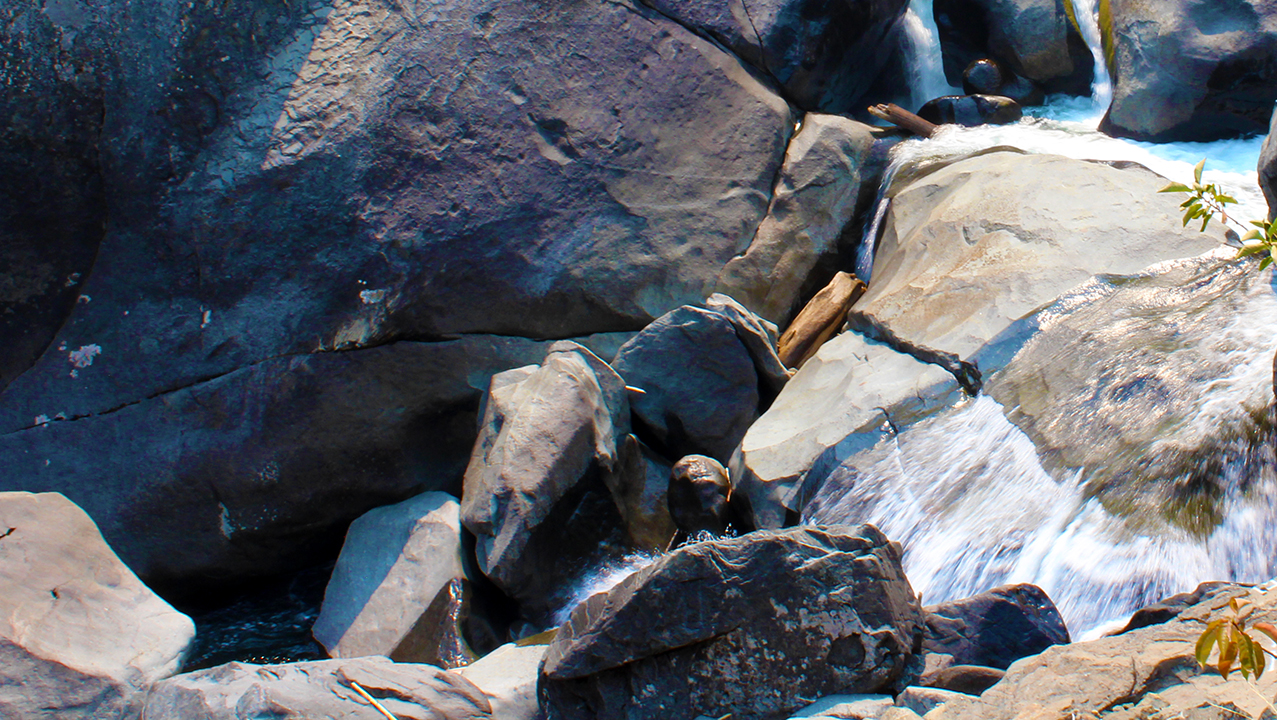